アニメーション付き SWOT 分析テンプレート
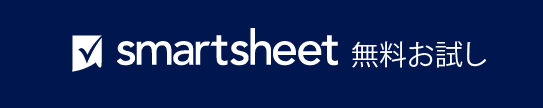 強み +
弱み –
強み 1
2
3
4
弱み 1
2
3
機会 +
脅威 –
機会 1
2
3
脅威 1
2
SWOT 分析テンプレート  静的なスライドです。アニメーション付きではありません。アニメーション付きの場合は、スライド 2 を使用してください。
強み +
弱み –
強み 1
2
3
4
弱み 1
2
3
機会 +
脅威 –
機会 1
2
3
脅威 1
2